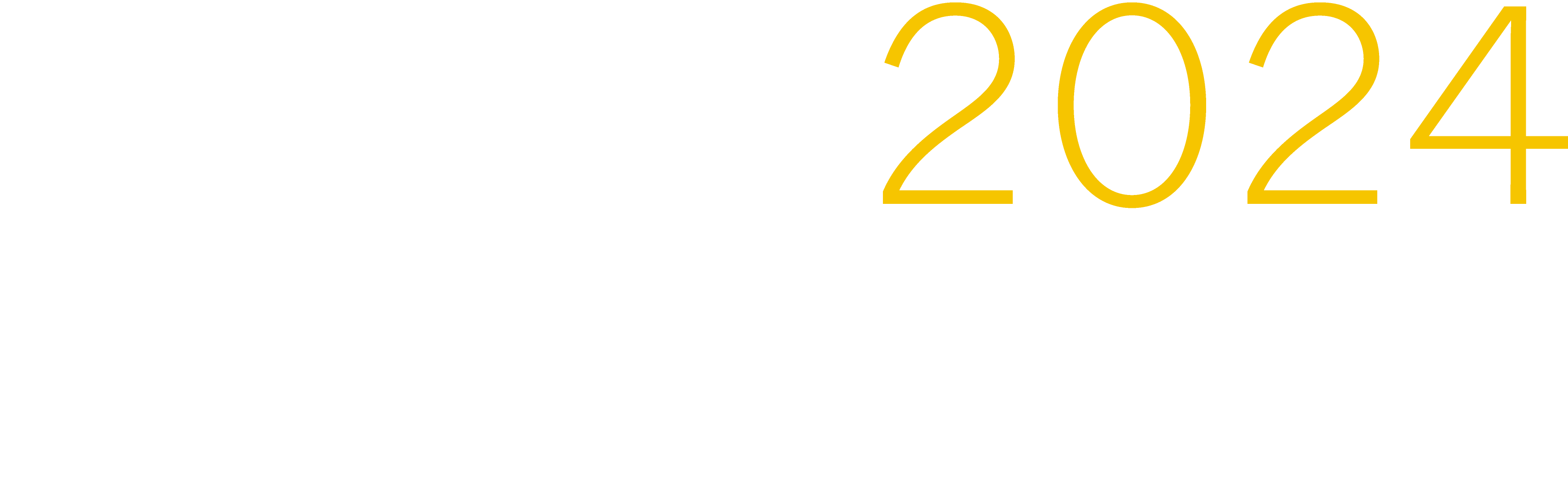 10th to 14th November
Foz do Iguaçu – PR, Brasil
Work Title
First Author’s Name1, Second Author’s Name, Third Author’s Name 
1First Author’s Afilliation, First Author’s E-mail
Introduction 
Lorem ipsum dolor sit amet, consectetur adipiscing elit. Proin commodo condimentum ipsum at venenatis. Aenean ac malesuada ex, sit amet iaculis lacus. Maecenas ac lectus ac lacus placerat dignissim. Nullam dictum consectetur augue, id sodales ligula hendrerit ac. Mauris viverra luctus ultrices. Maecenas quis lacinia lorem, in sagittis velit. Praesent eleifend venenatis vulputate. Pellentesque quis viverra risus.
Results and discussion
Lorem ipsum dolor sit amet, consectetur adipiscing elit. Proin commodo condimentum ipsum at venenatis.
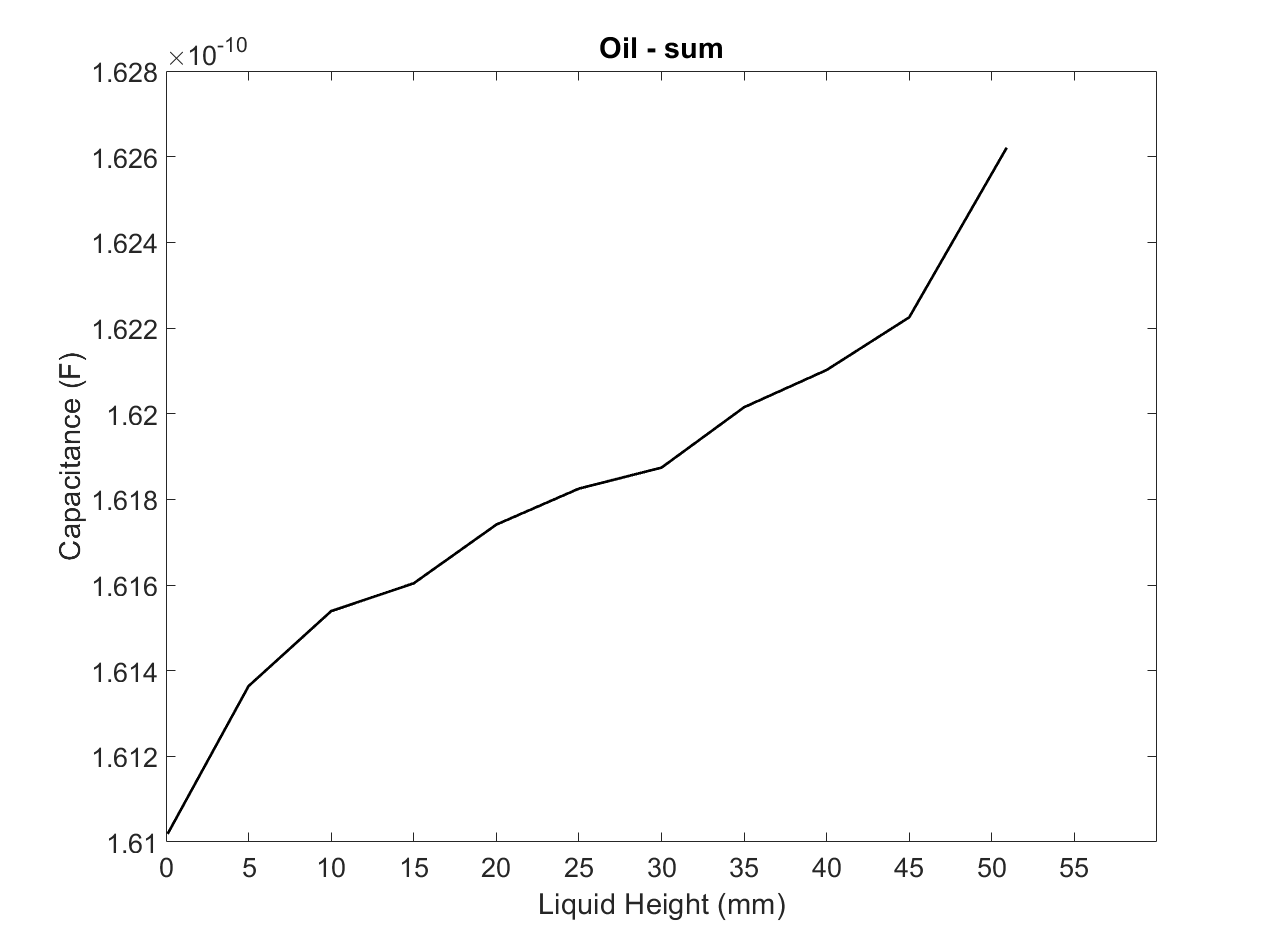 Fig. 1– Example
Methodology
Lorem ipsum dolor sit amet, consectetur adipiscing elit. Proin commodo condimentum ipsum at venenatis. Aenean ac malesuada ex, sit amet iaculis lacus. Maecenas ac lectus ac lacus placerat dignissim. Nullam dictum consectetur augue, id sodales ligula hendrerit ac. Mauris viverra luctus ultrices. Maecenas quis lacinia lorem, in sagittis velit. Praesent eleifend venenatis vulputate. Pellentesque quis viverra risus.
Conclusions
Lorem ipsum dolor sit amet, consectetur adipiscing elit. Proin commodo condimentum ipsum at venenatis. Aenean ac malesuada ex, sit amet iaculis lacus. Maecenas ac lectus ac lacus placerat dignissim. Nullam dictum consectetur augue, id sodales ligula hendrerit ac. Mauris viverra luctus ultrices. Maecenas quis lacinia lorem, in sagittis velit. Praesent eleifend venenatis vulputate. Pellentesque quis viverra risus.
Acknowledgments 
Lorem ipsum dolor sit amet, consectetur adipiscing elit. Proin commodo condimentum ipsum at venenatis.
References
Lorem ipsum dolor sit amet, consectetur adipiscing elit. Proin commodo condimentum ipsum at venenatis.
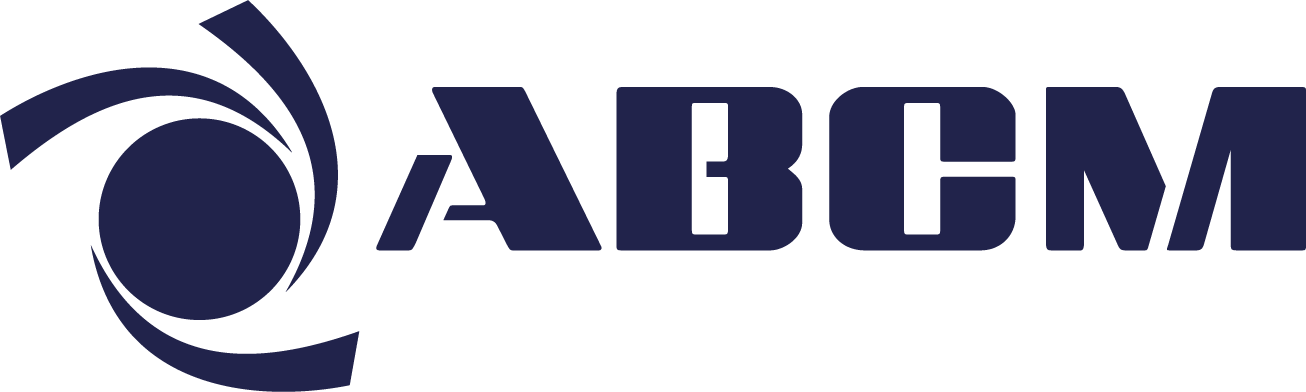 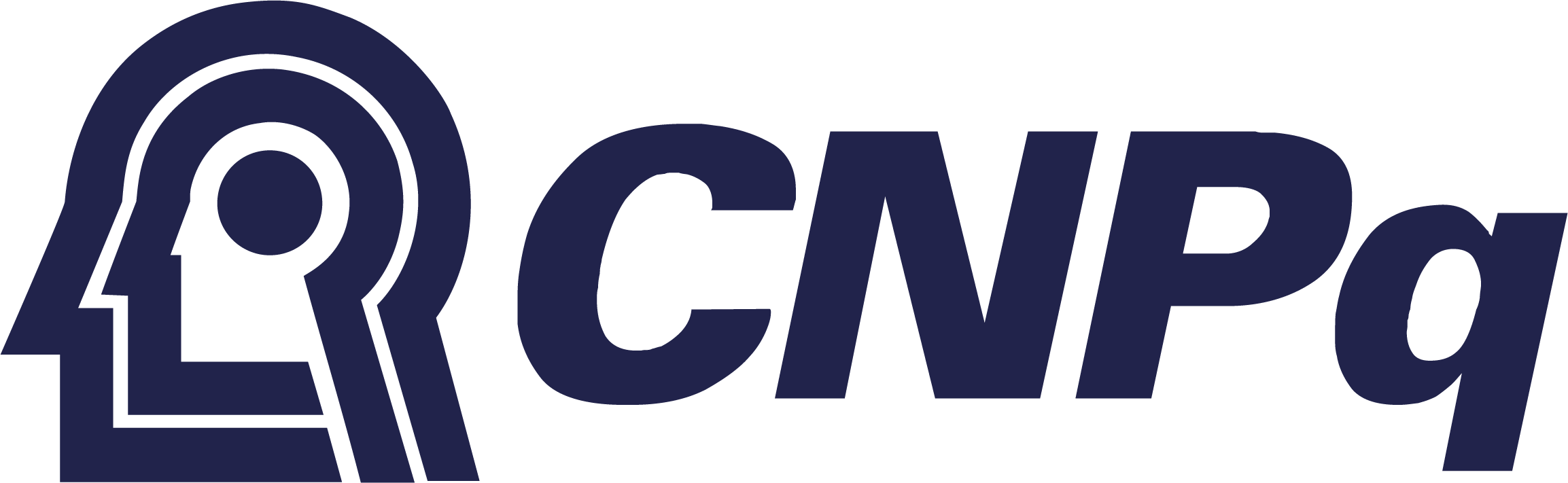 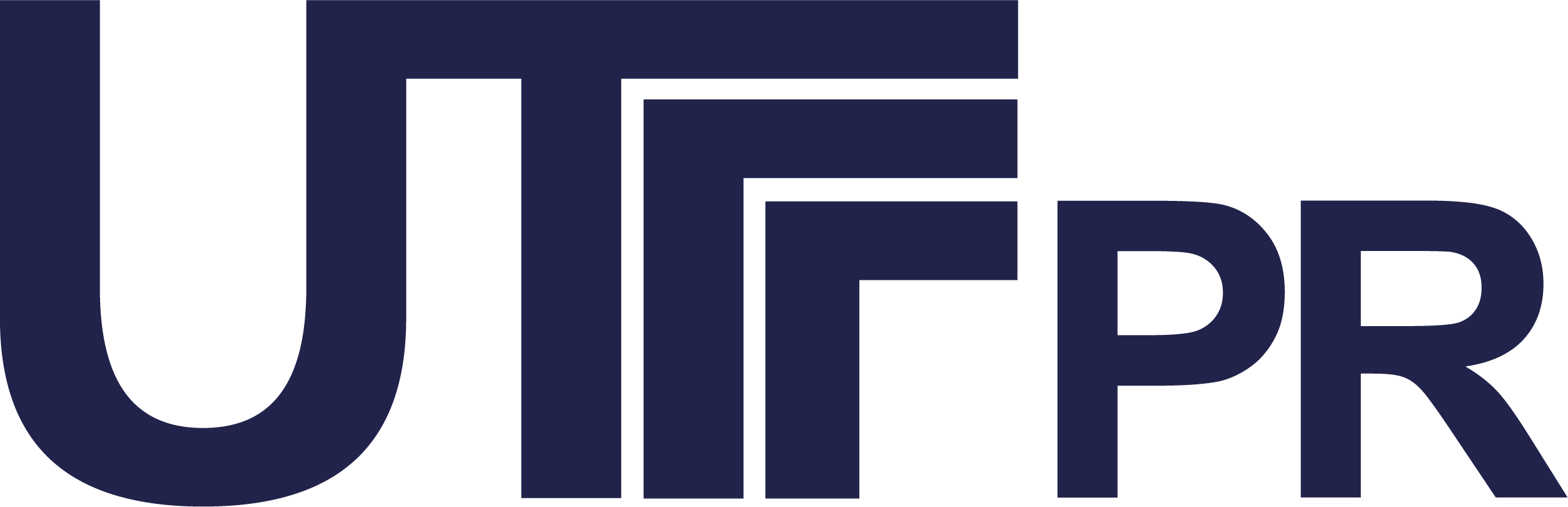 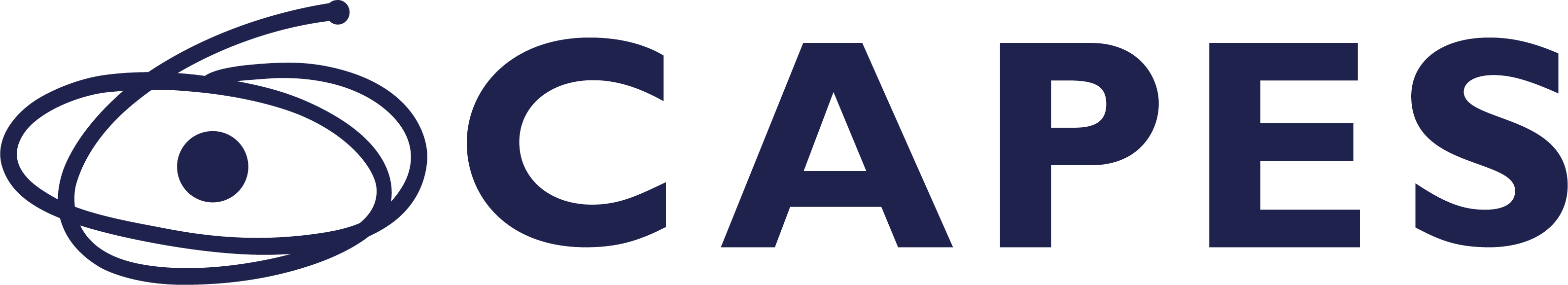